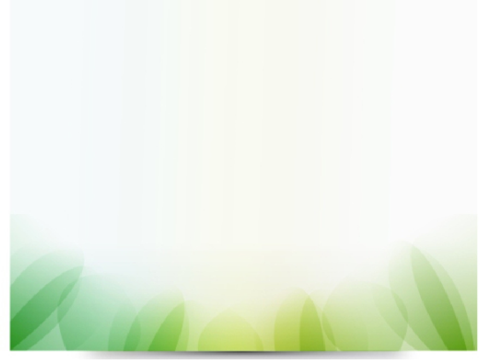 Троицкий государственныйприродный комплексный заказник
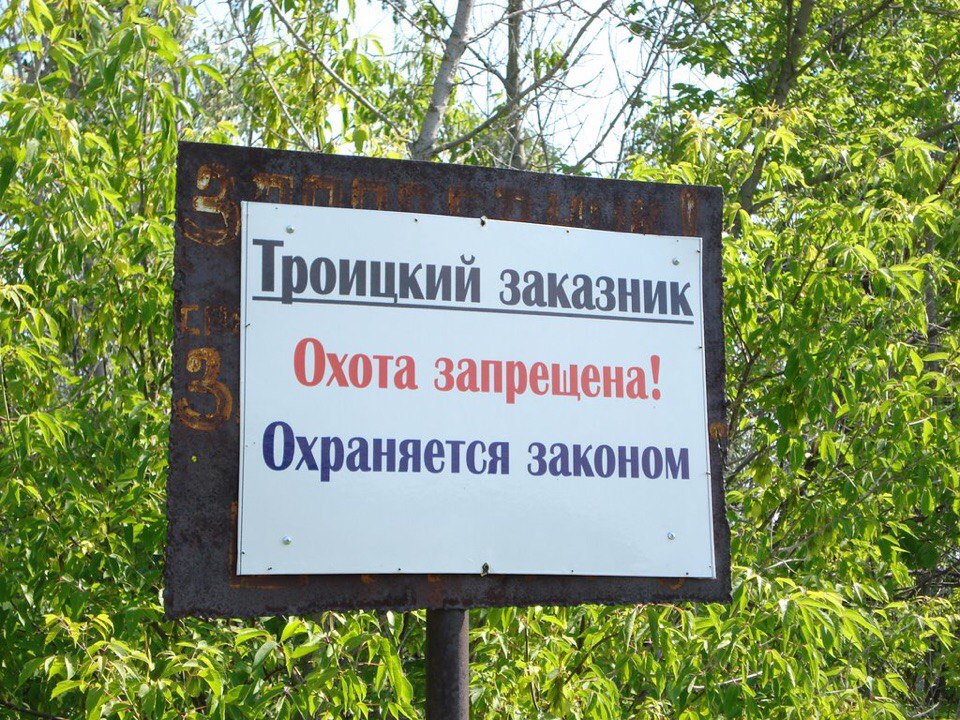 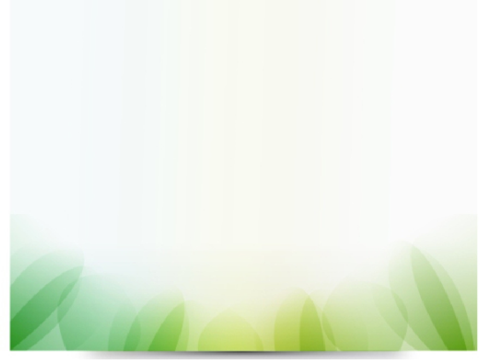 В Челябинской области на территории Троицкого района находится 7 ООПТ (особо охраняемых территорий)
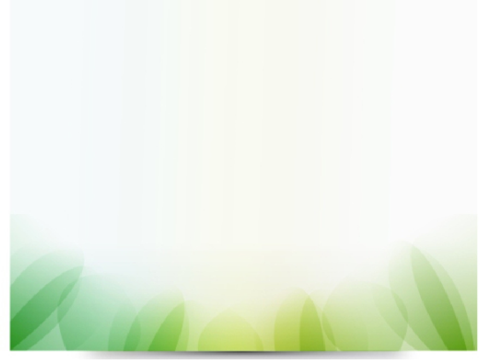 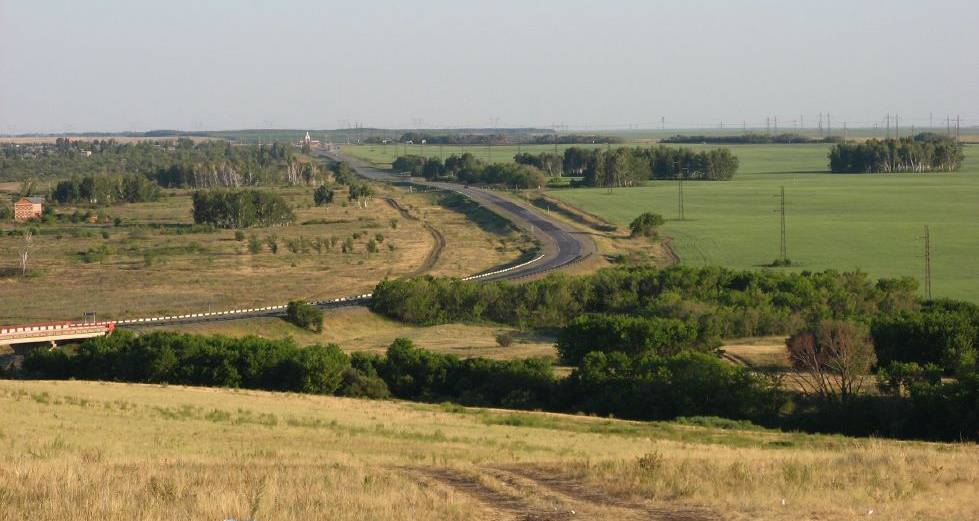 Троицкий государственный природный комплексный заказник
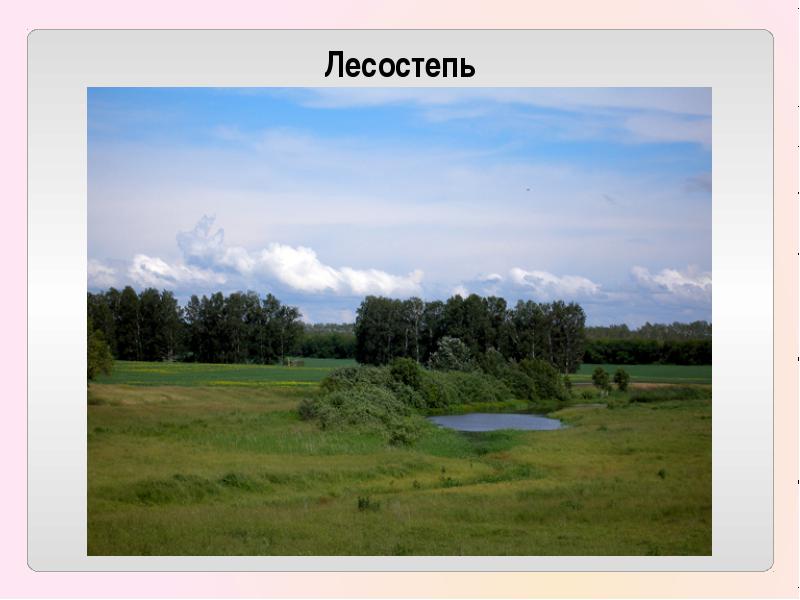 В 1927 г. объявлен заповедником, а в 1951 г. переведён на положение заказника. Простирается от Урала до Кузнецкого Алатау. Занимает 1220 га.
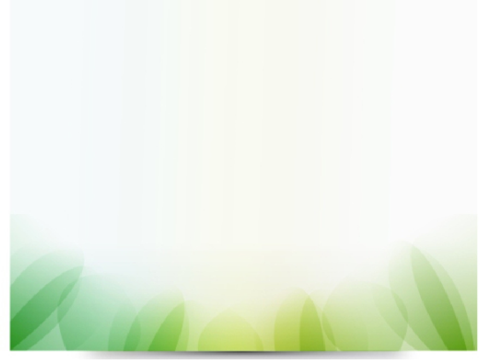 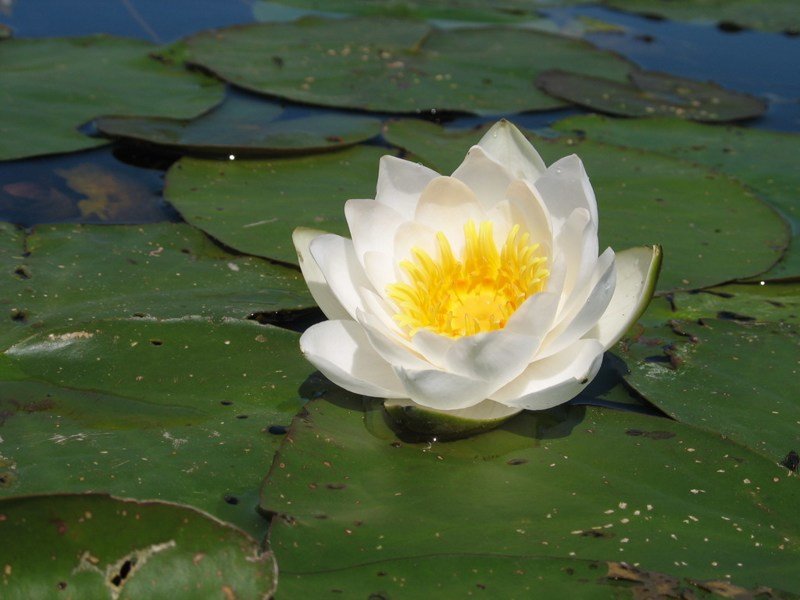 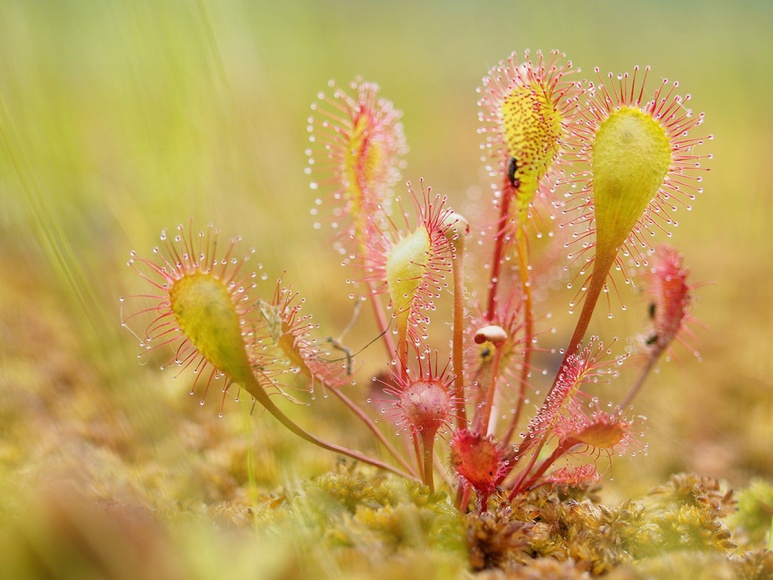 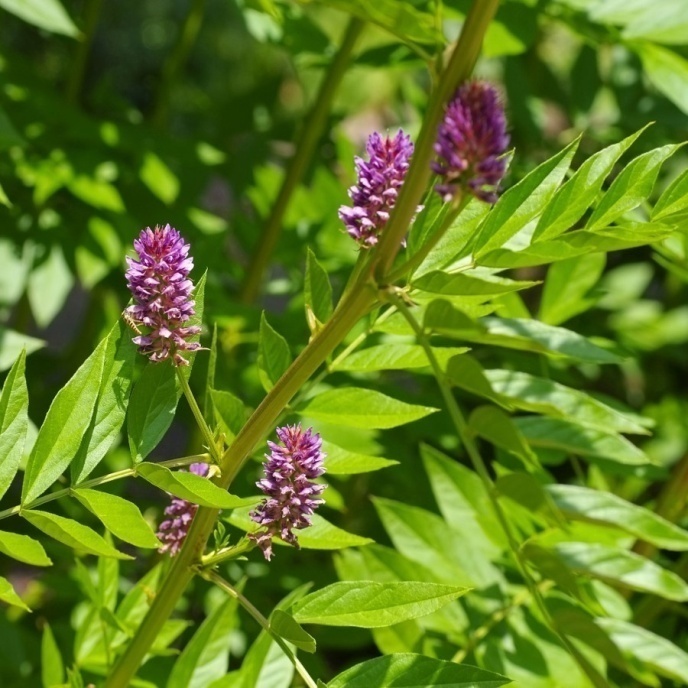 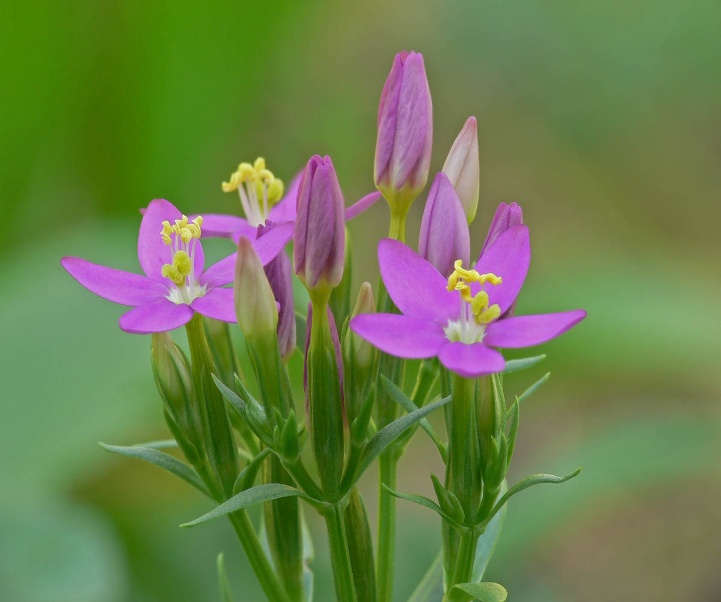 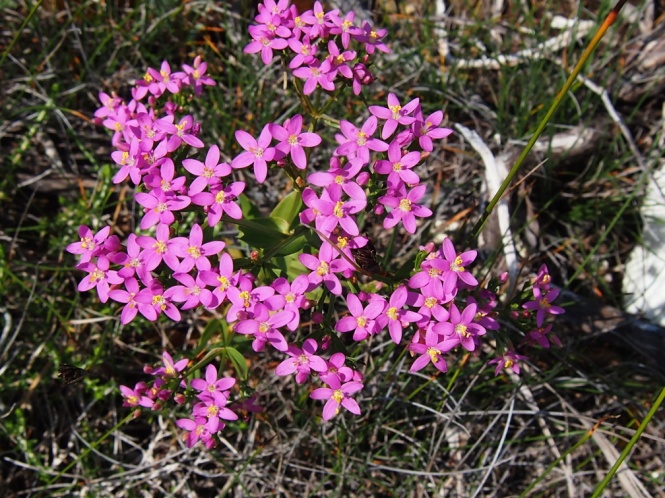 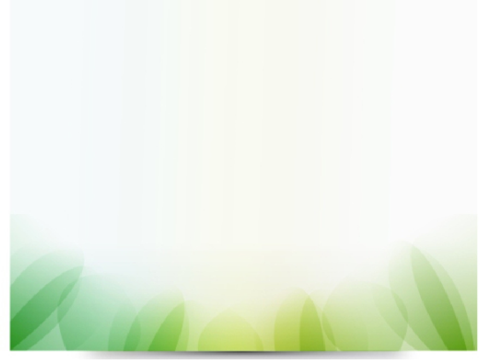 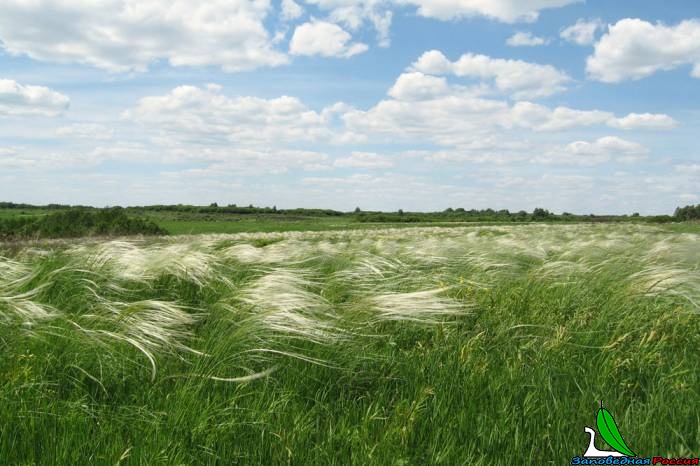 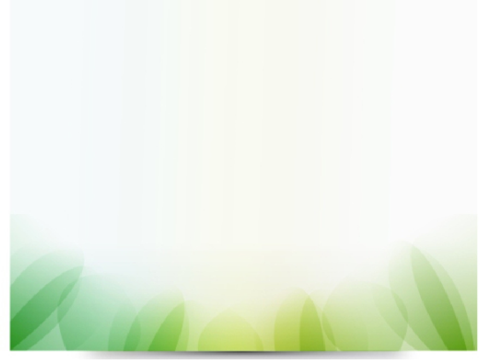 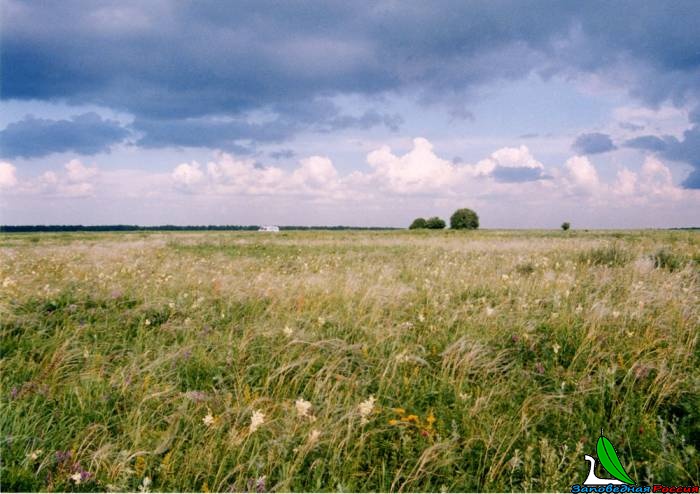 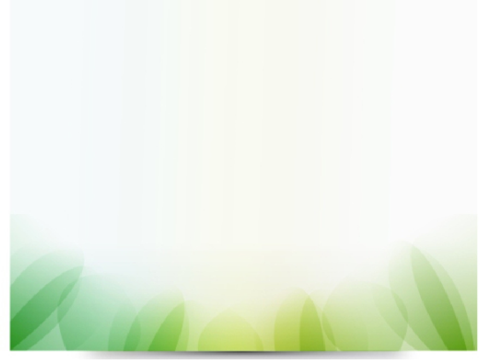 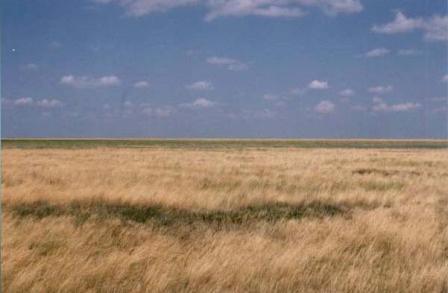 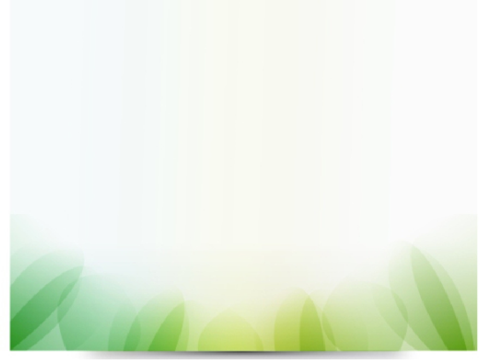 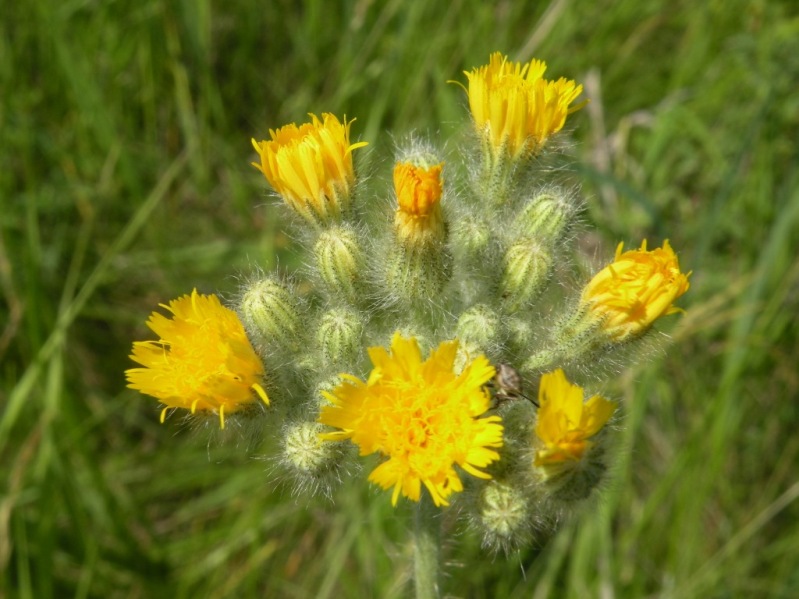 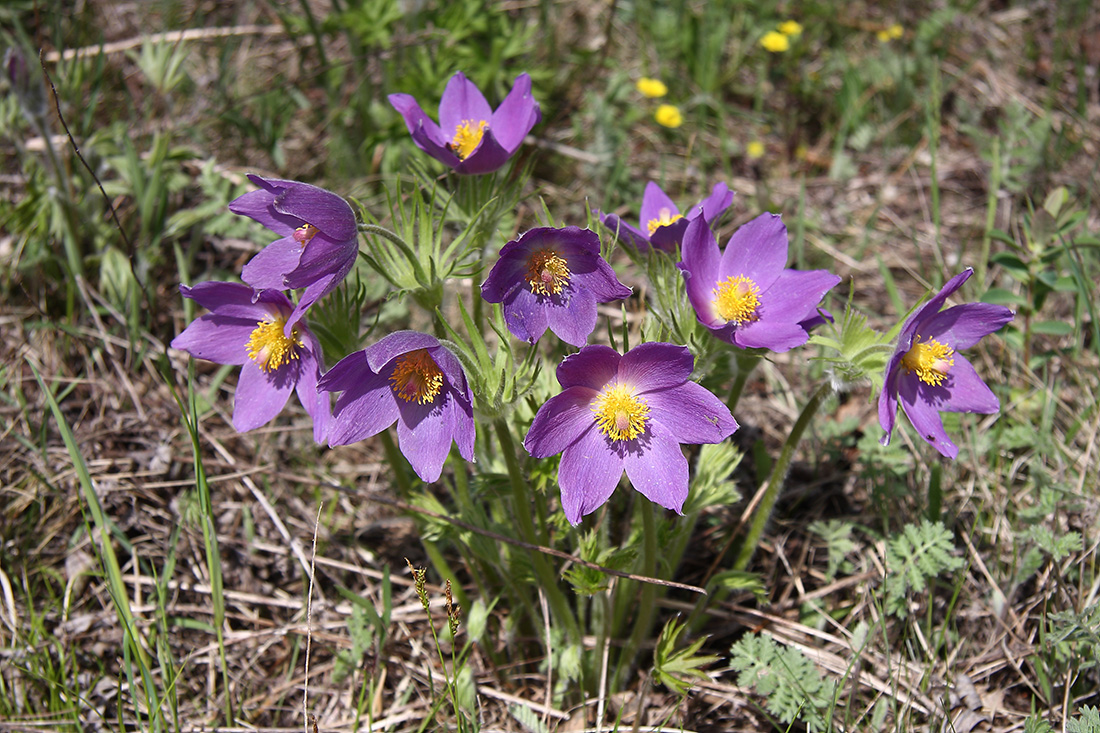 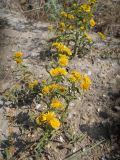 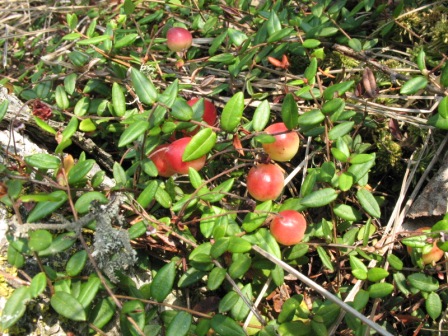 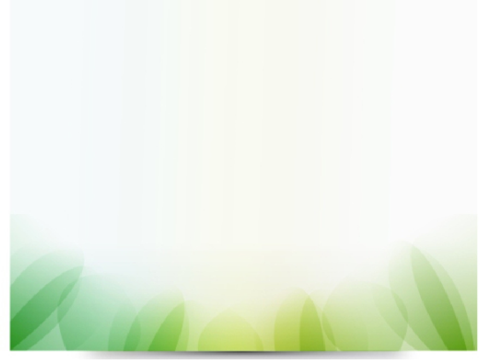 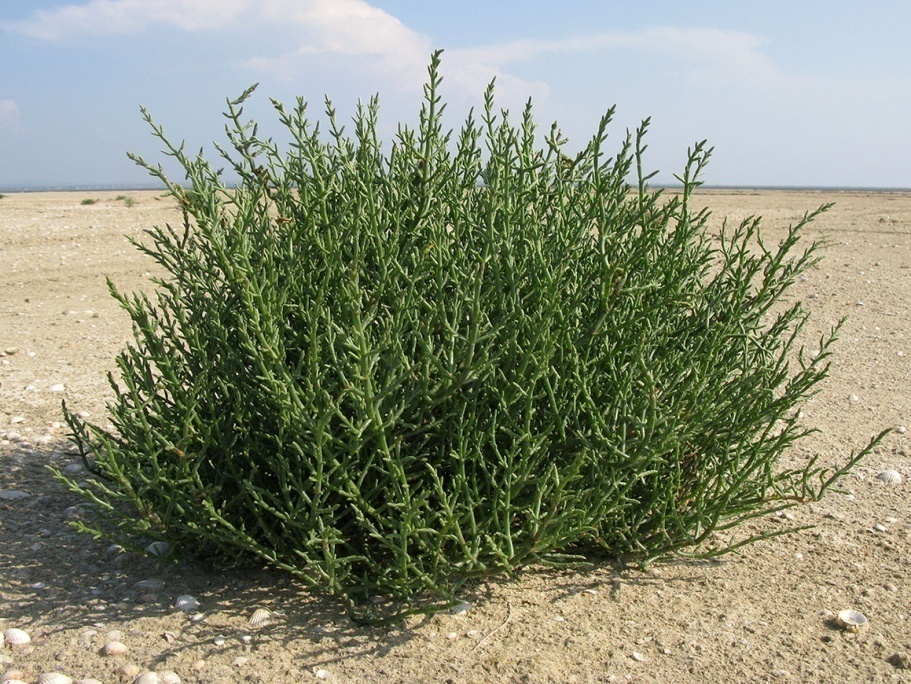 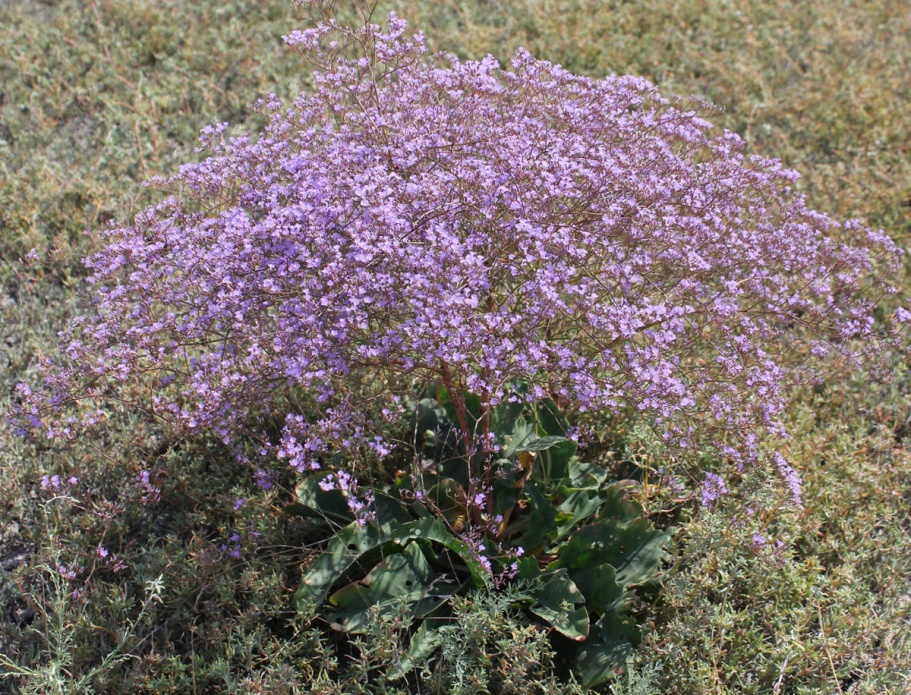 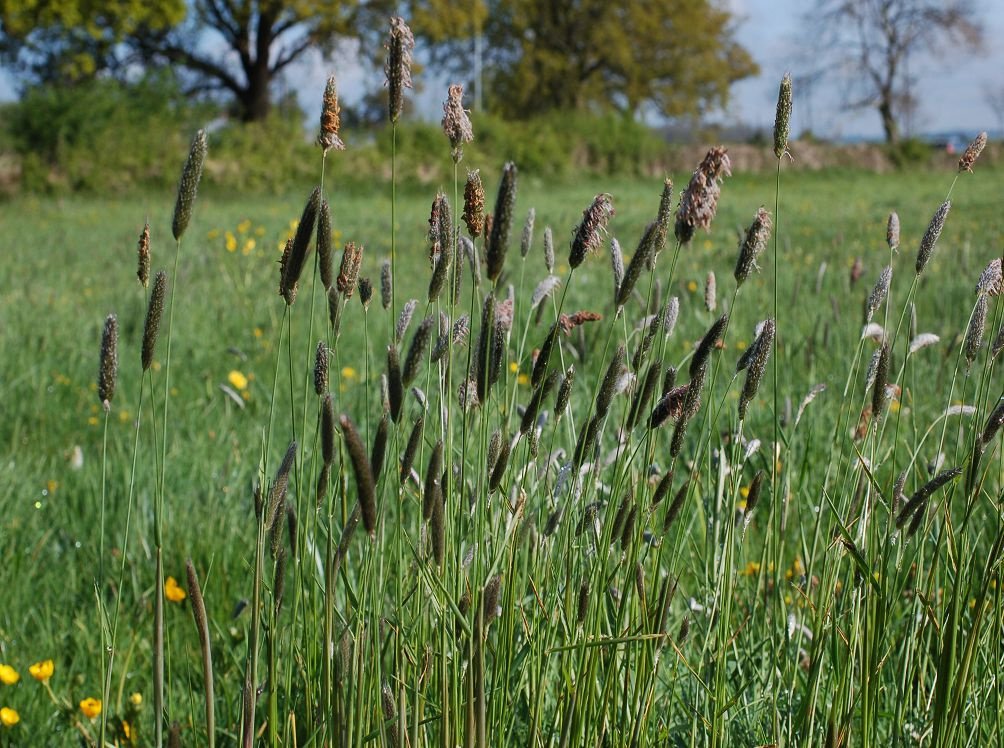 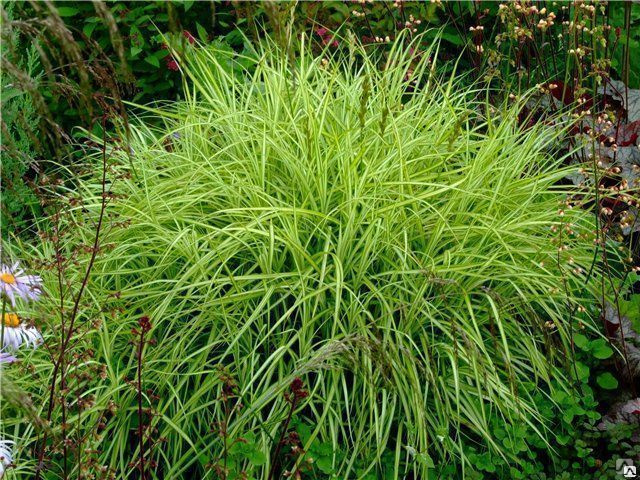 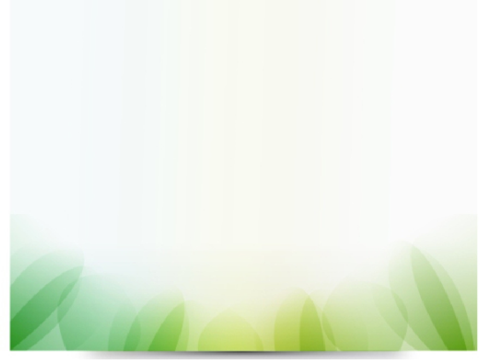 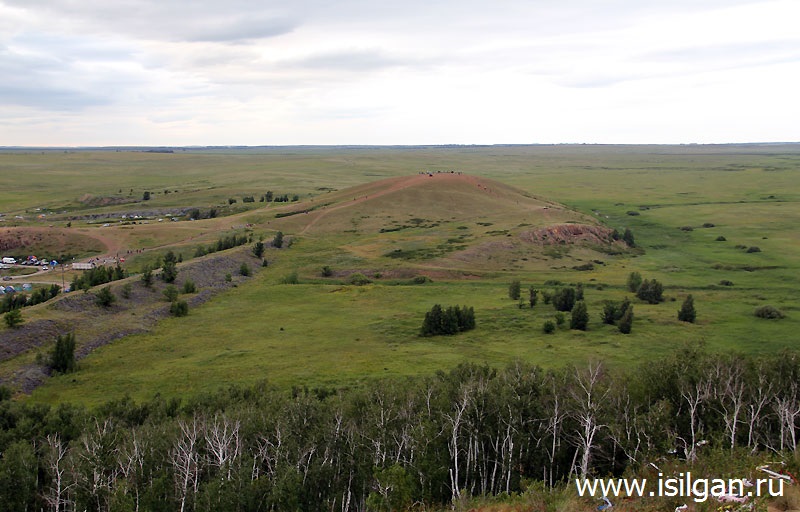 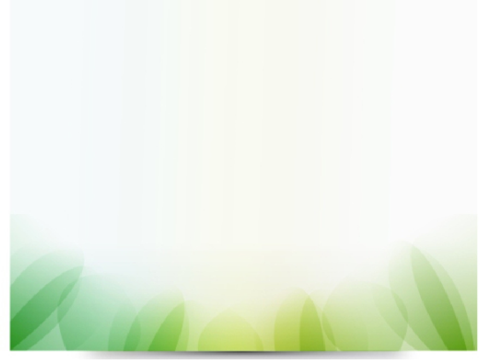 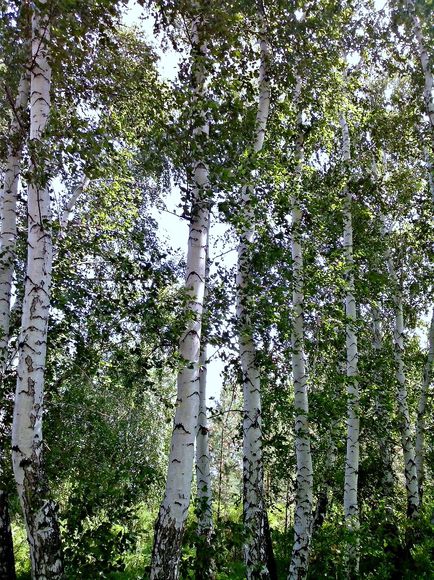 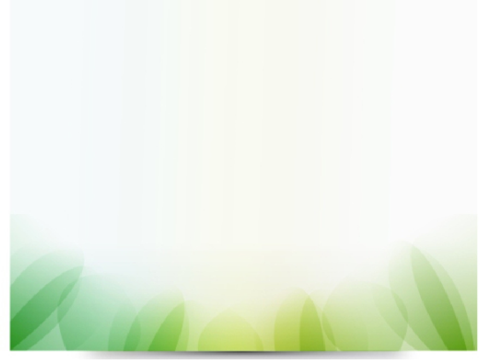 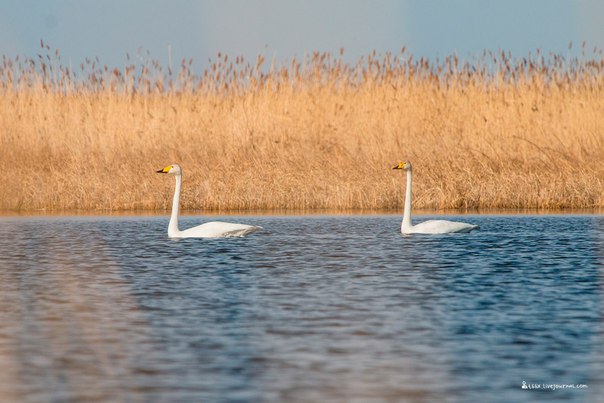 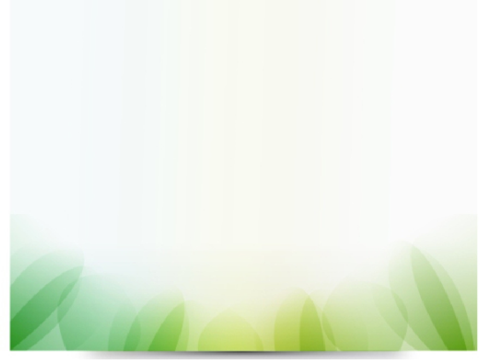 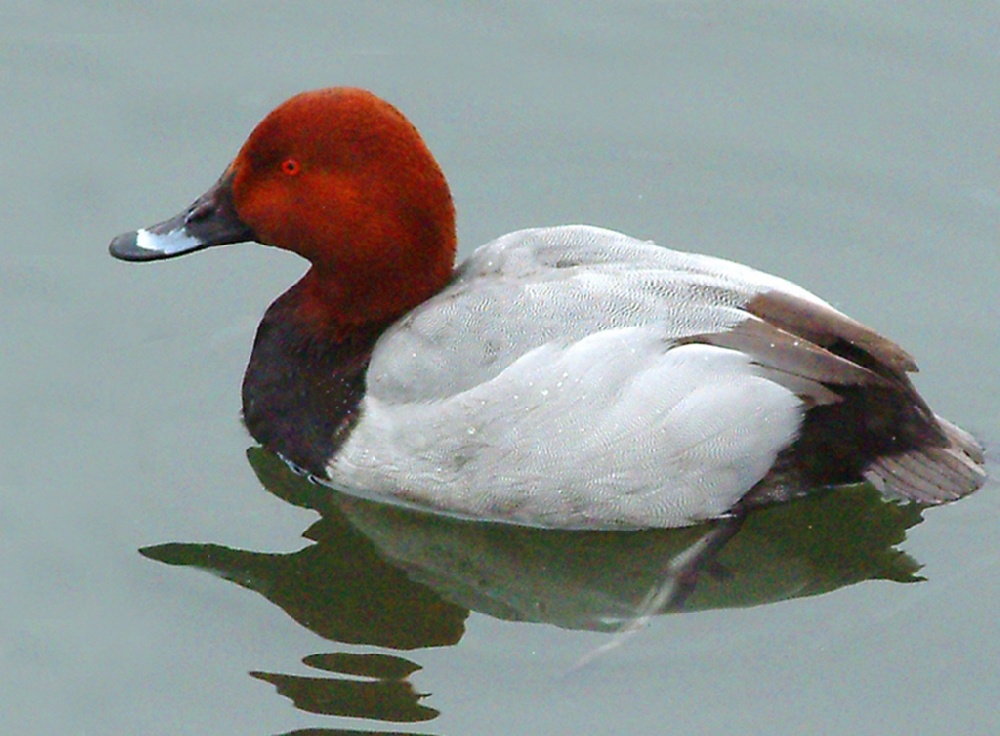 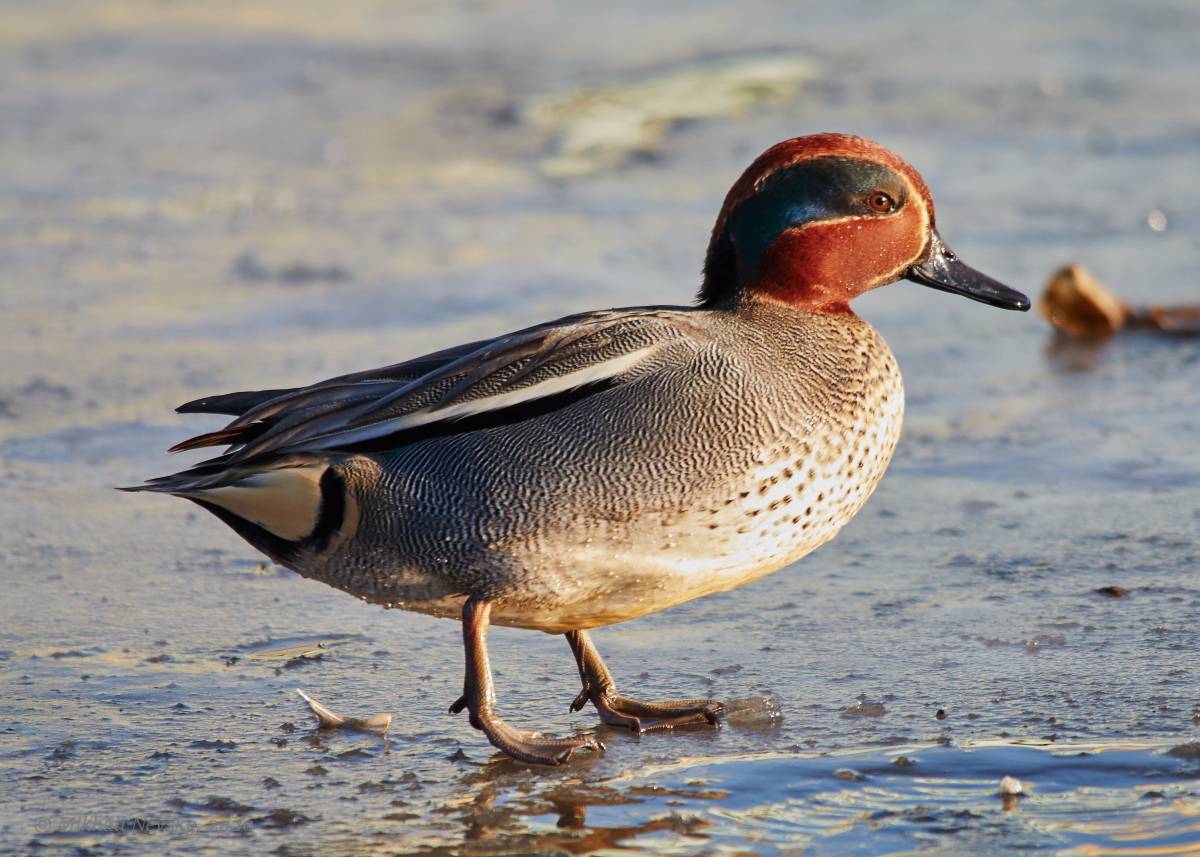 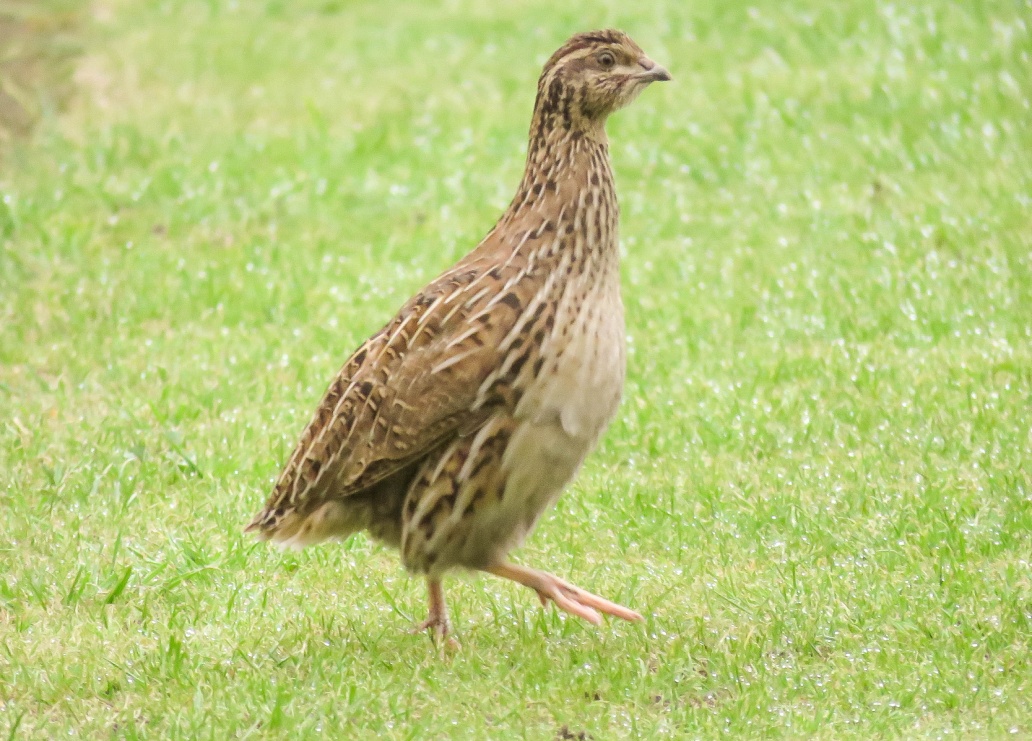 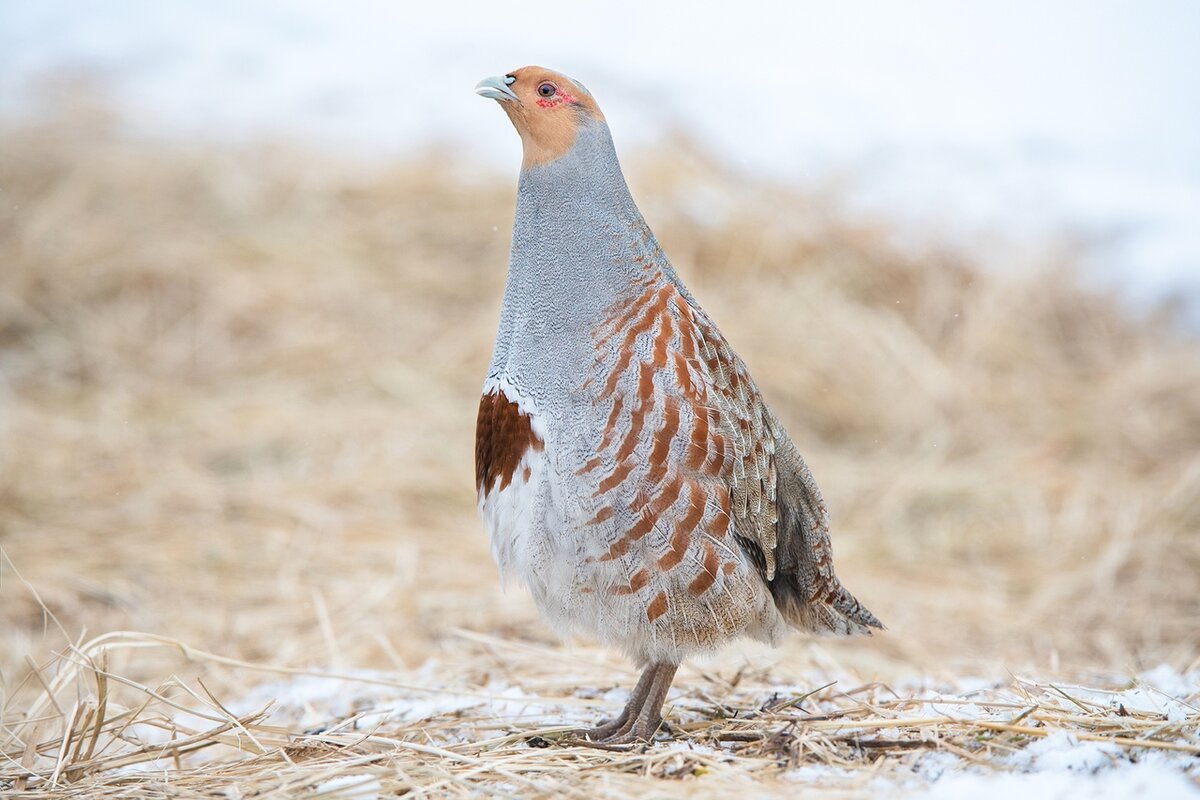 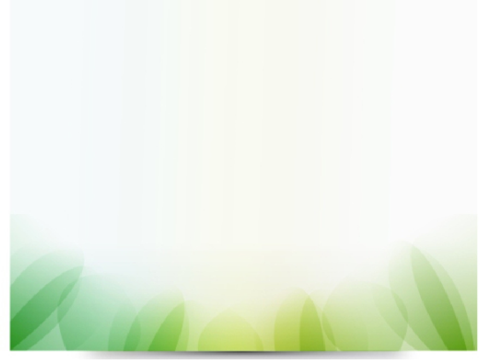 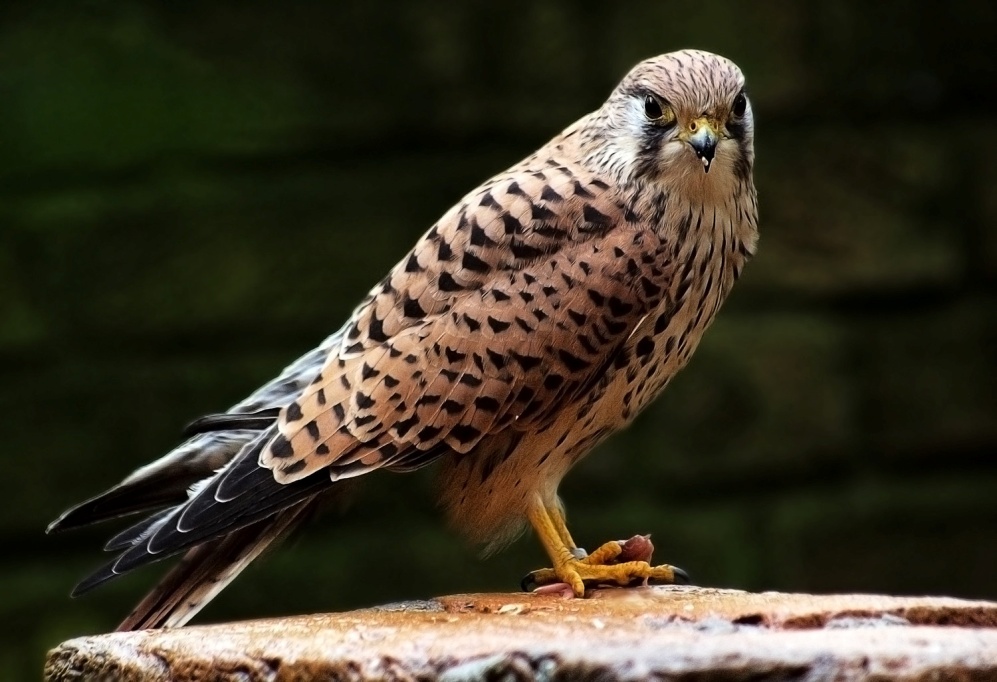 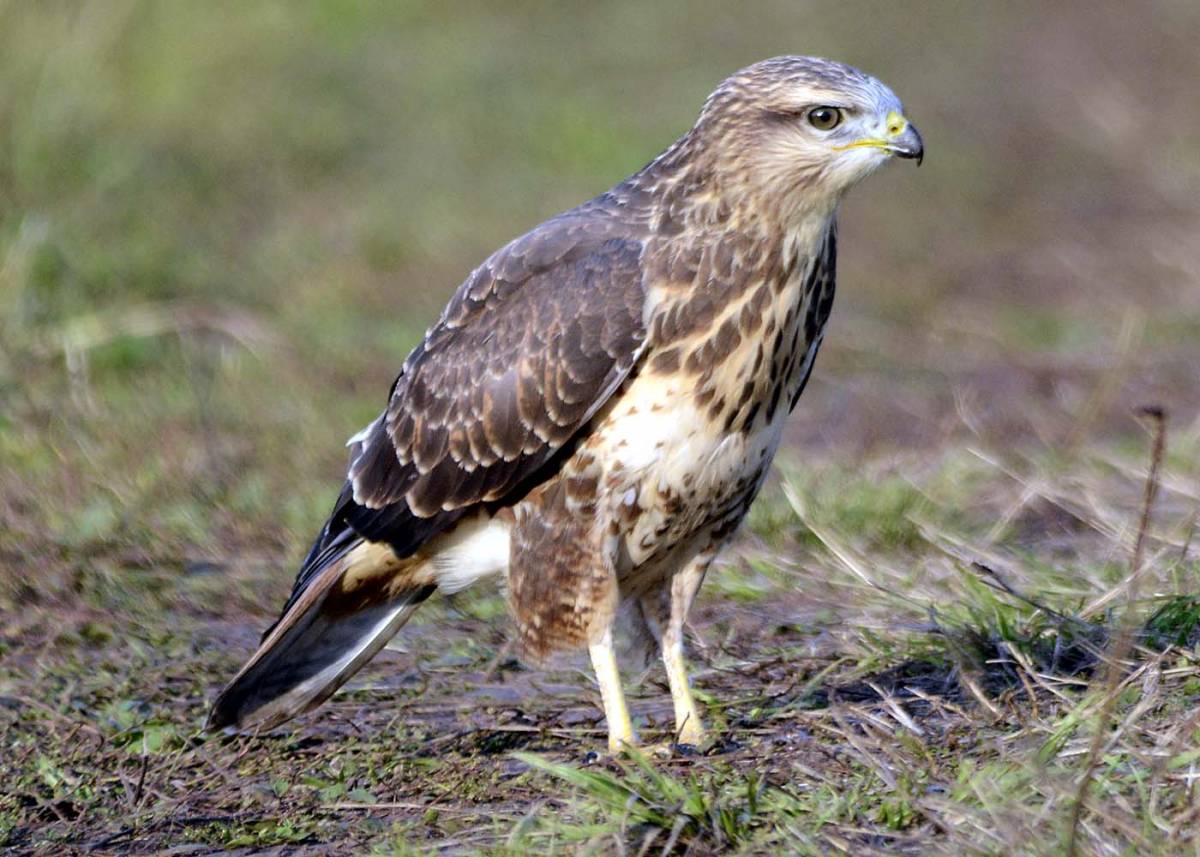 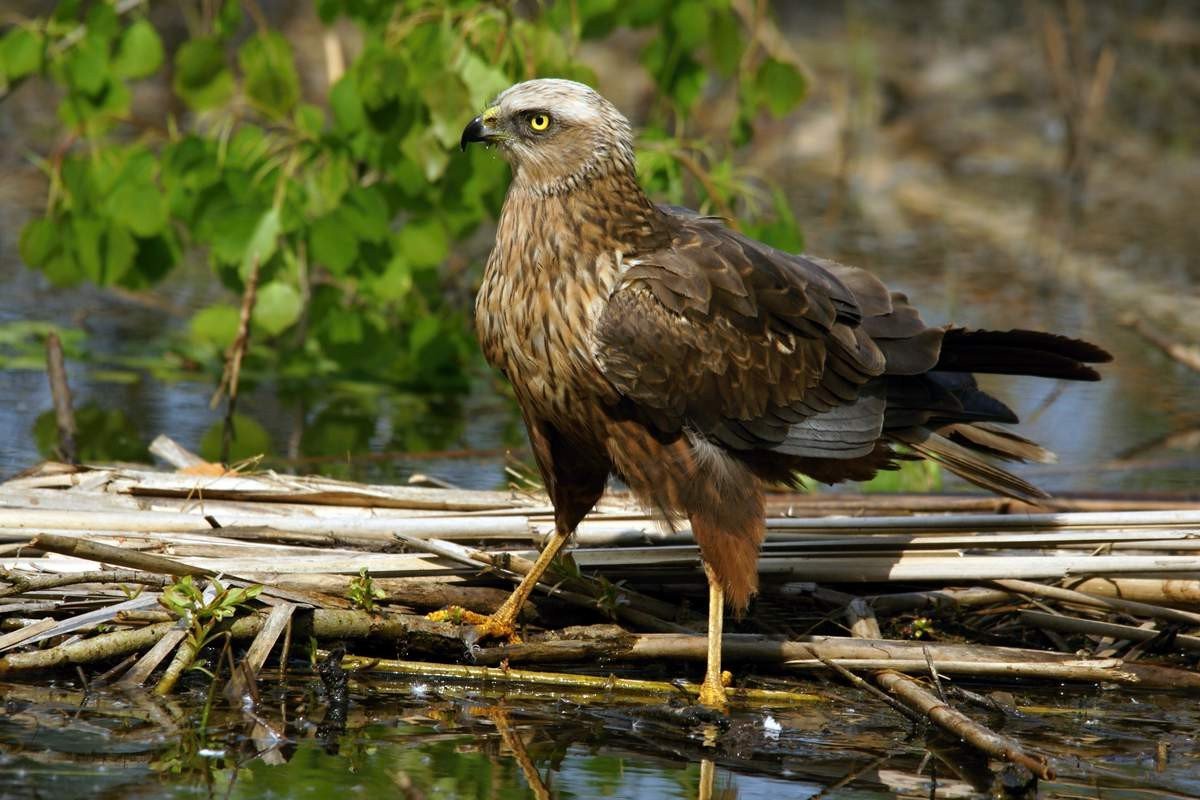 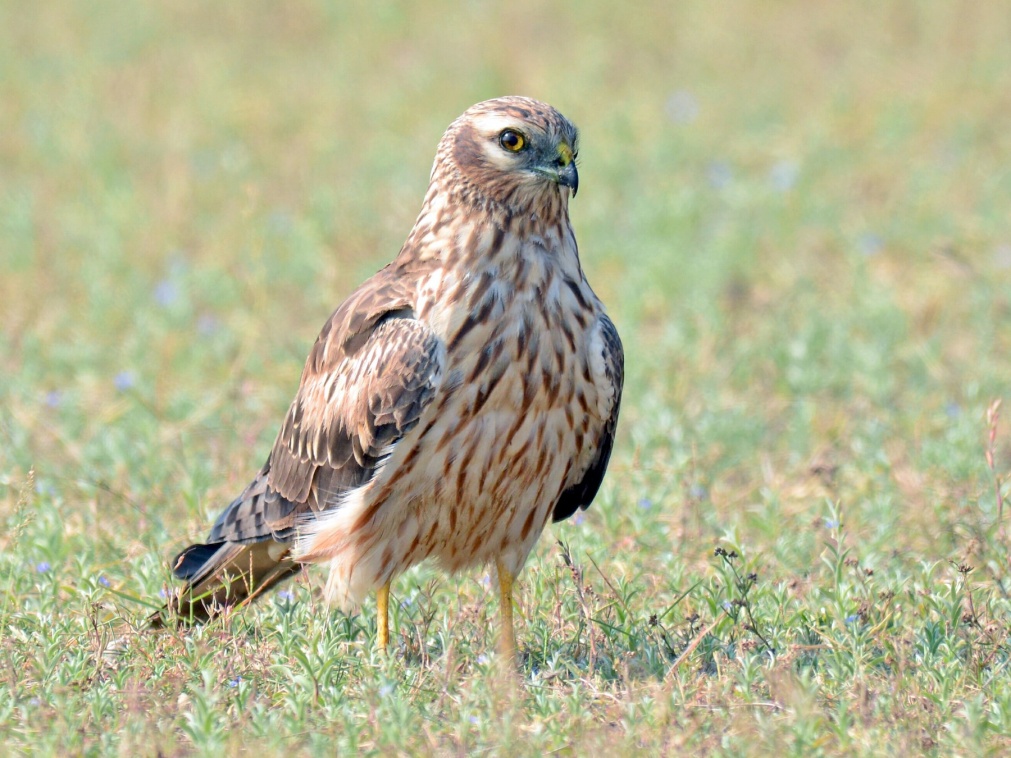 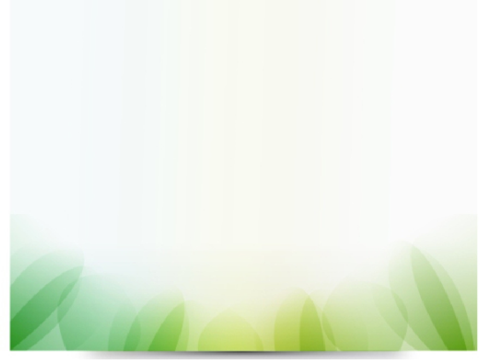 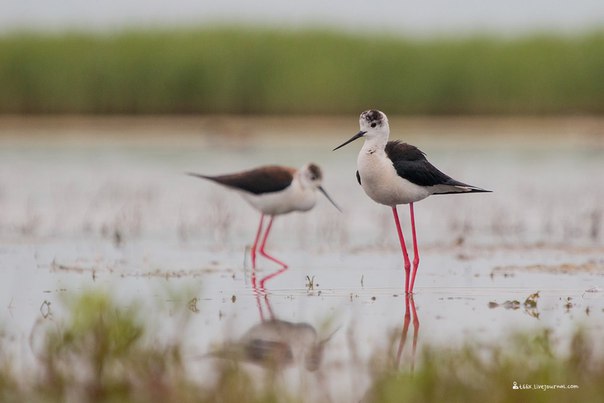 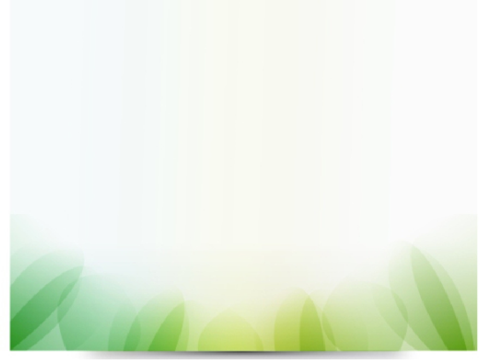 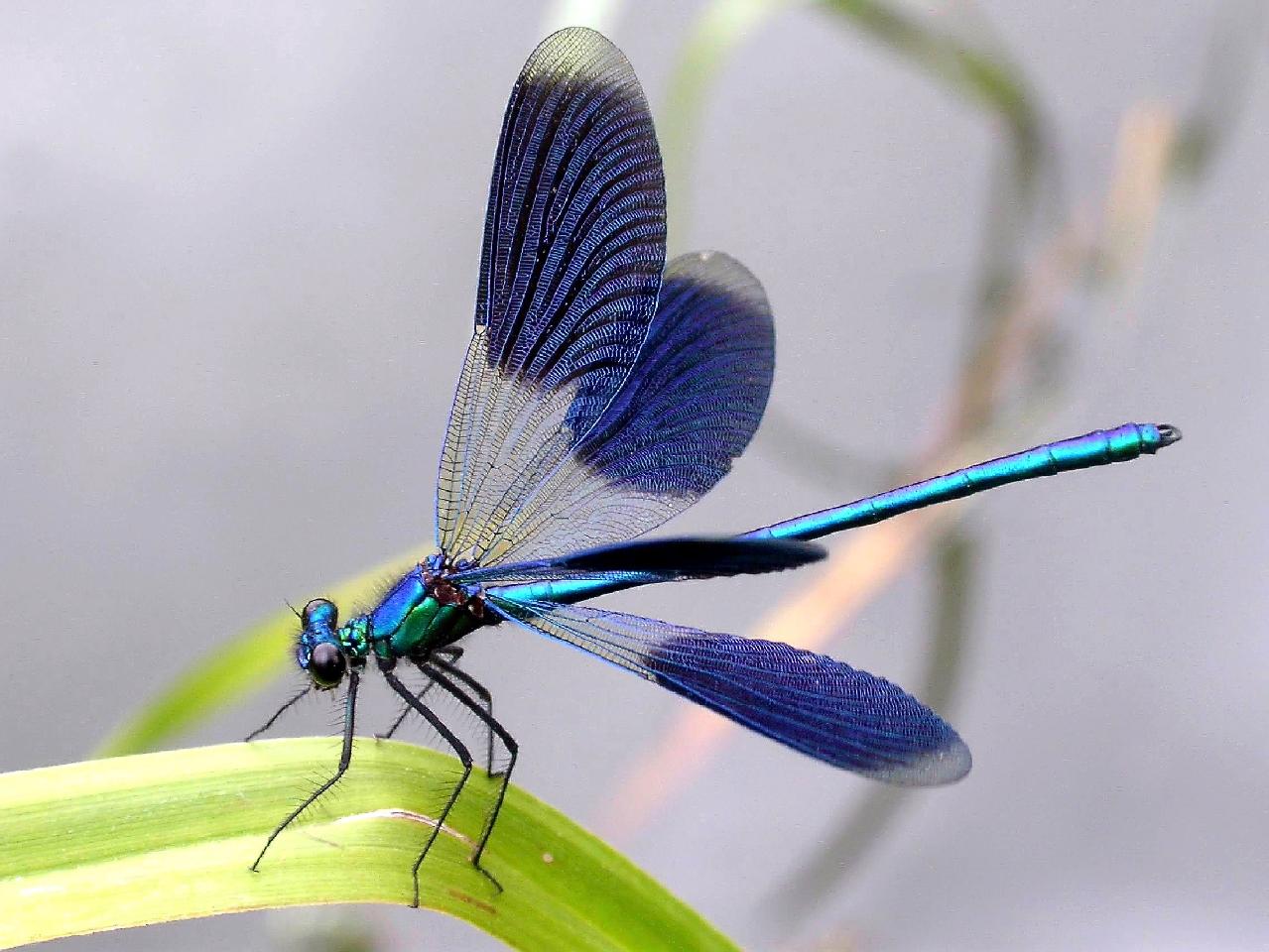 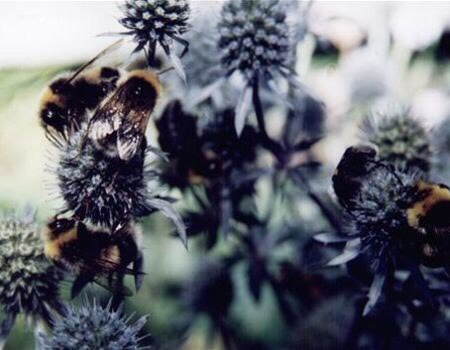 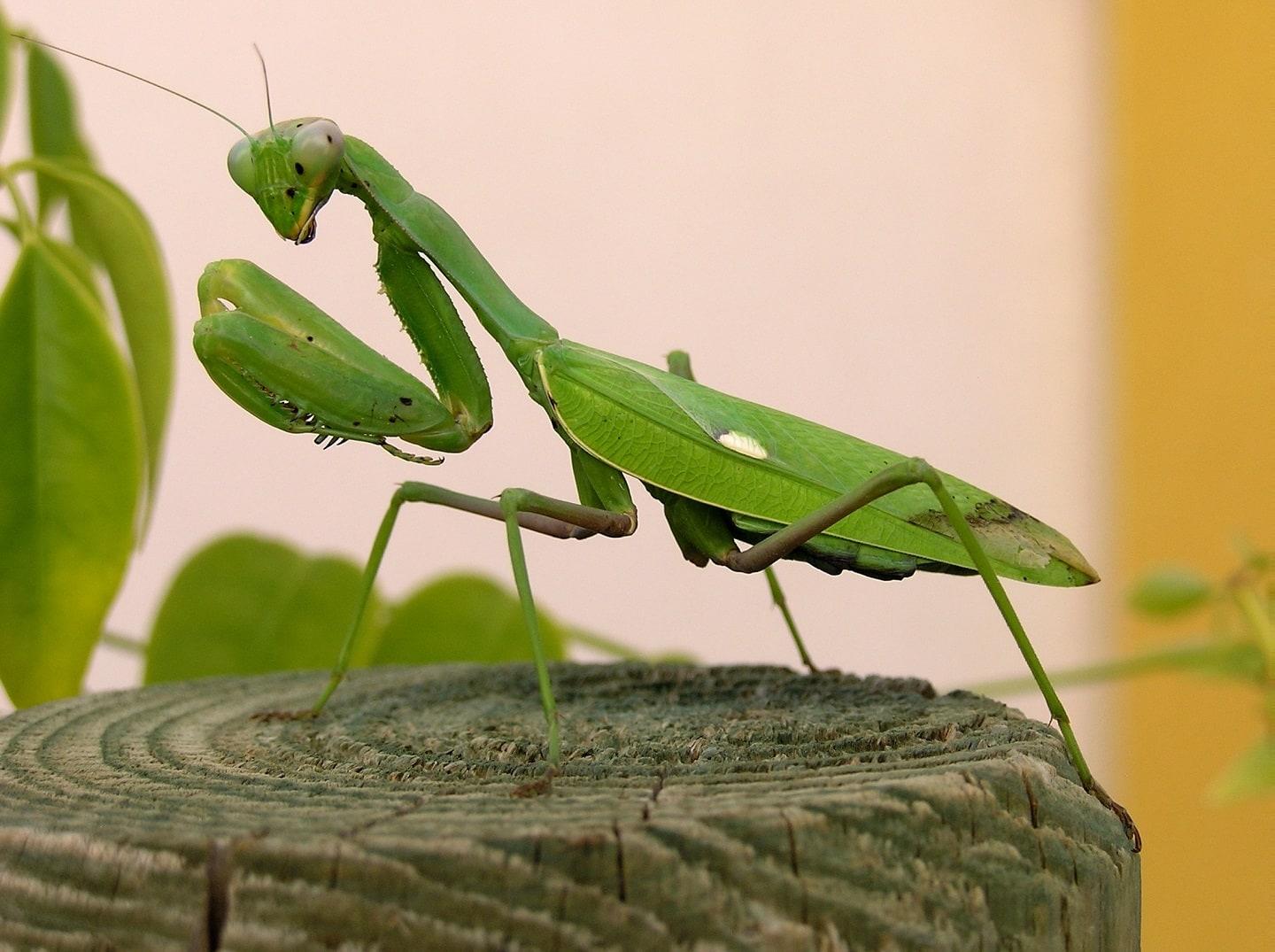 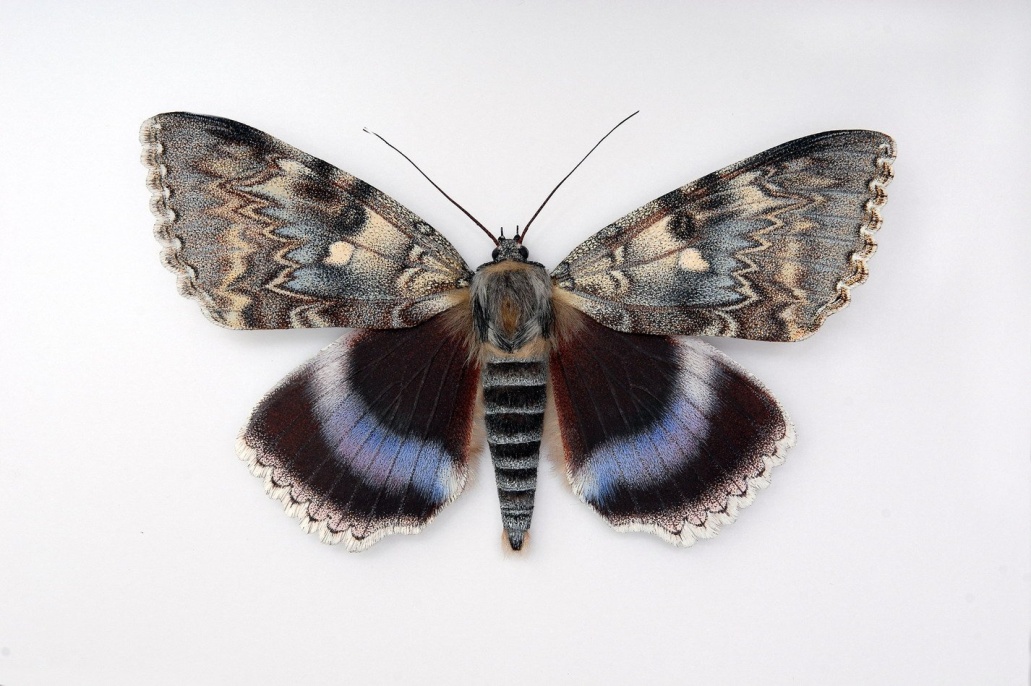 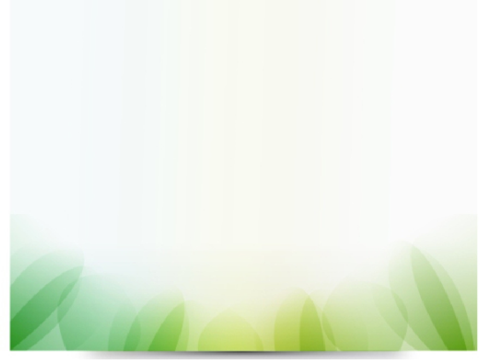 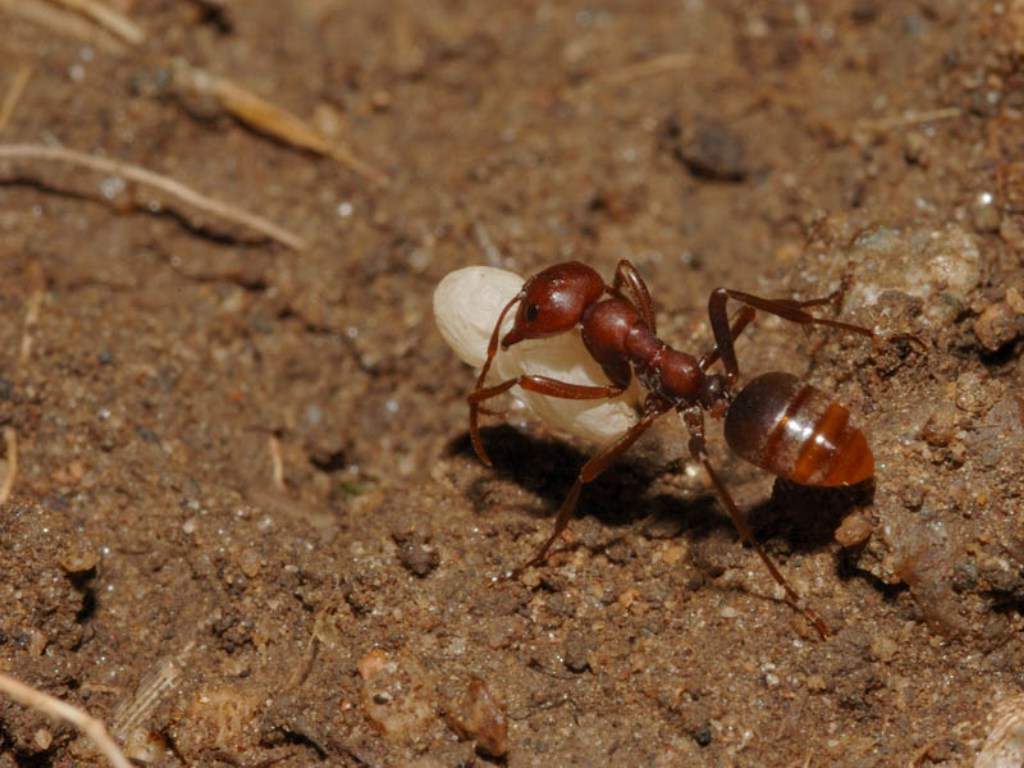 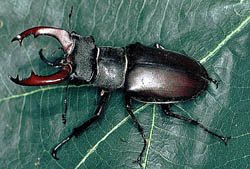 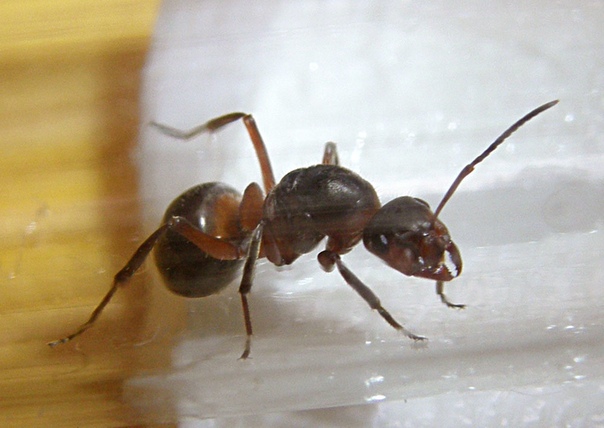 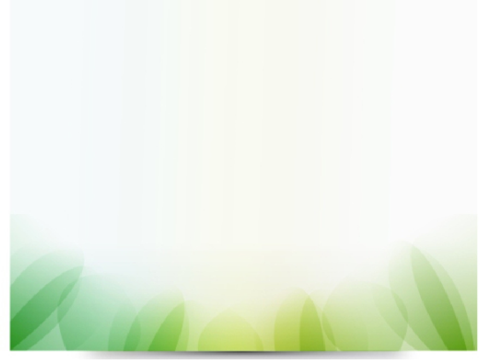 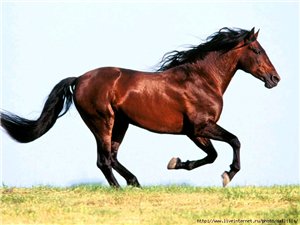 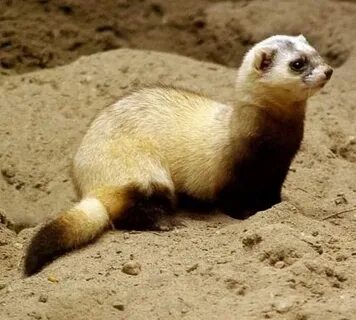 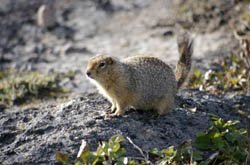 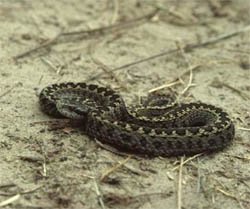 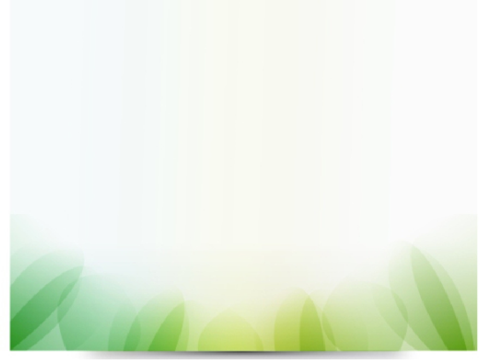 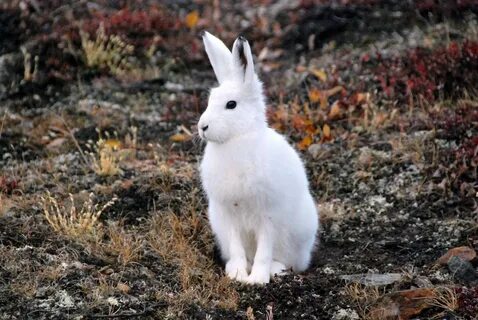 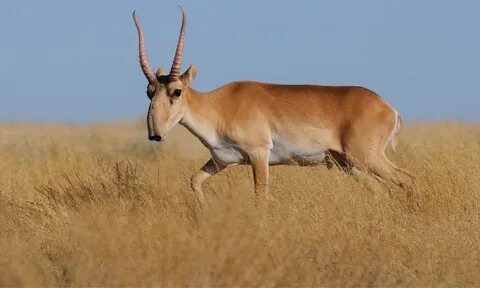 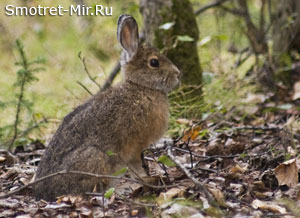 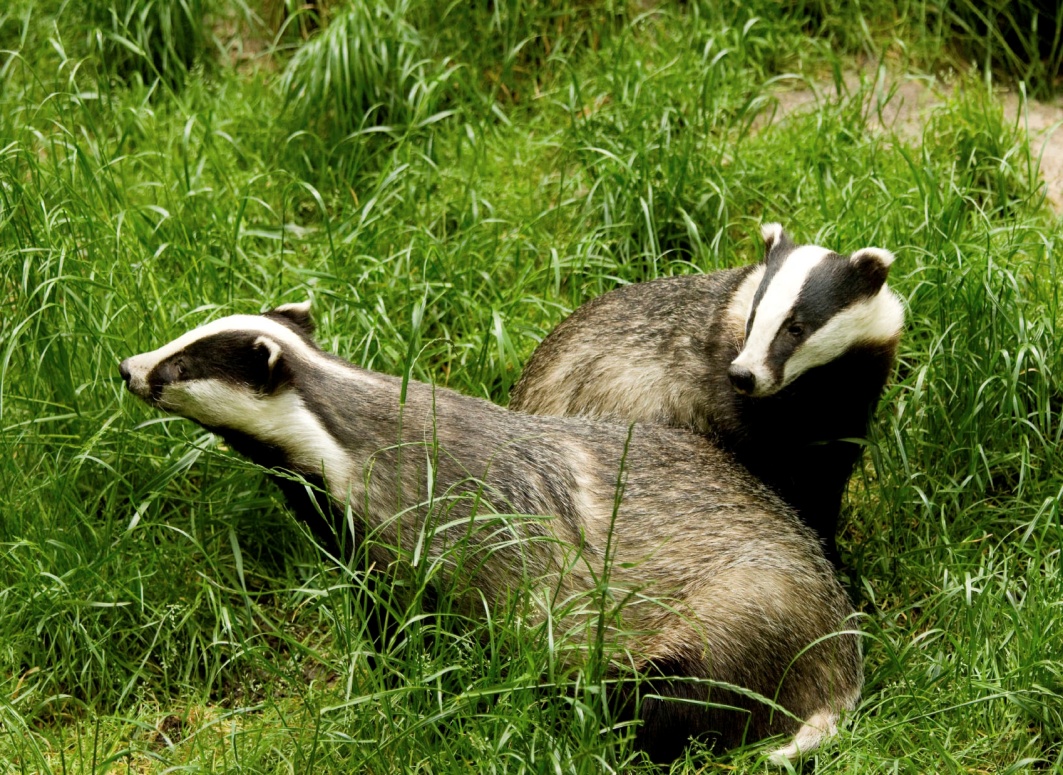 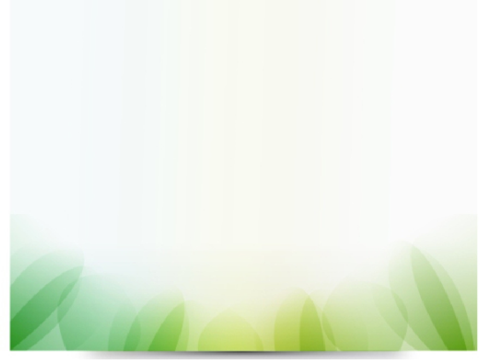 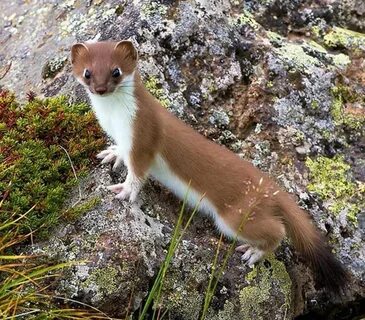 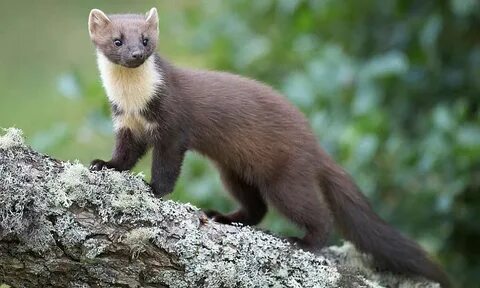 ласка
куница
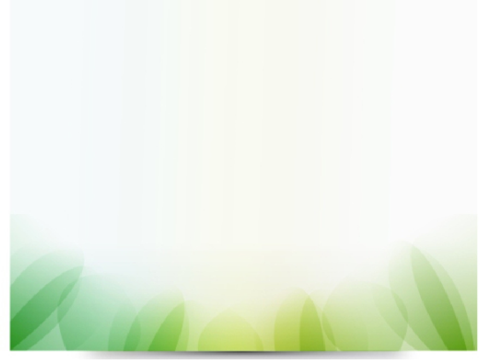 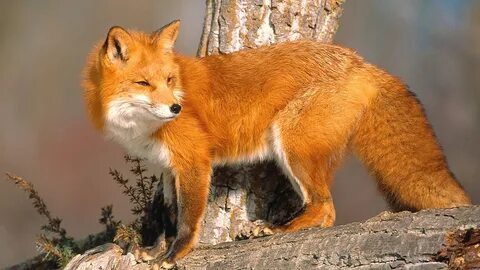 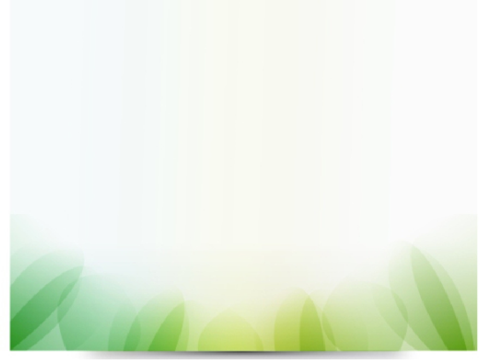 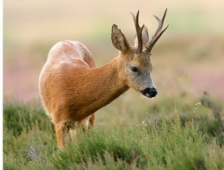 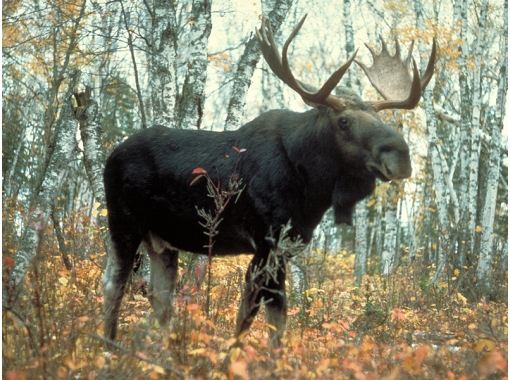 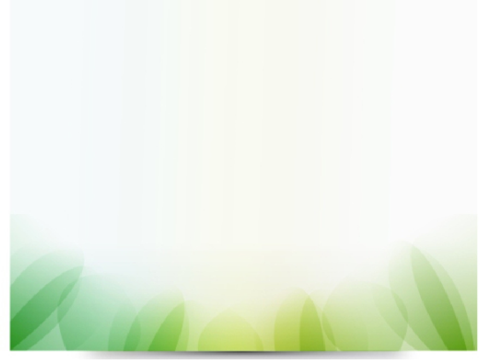 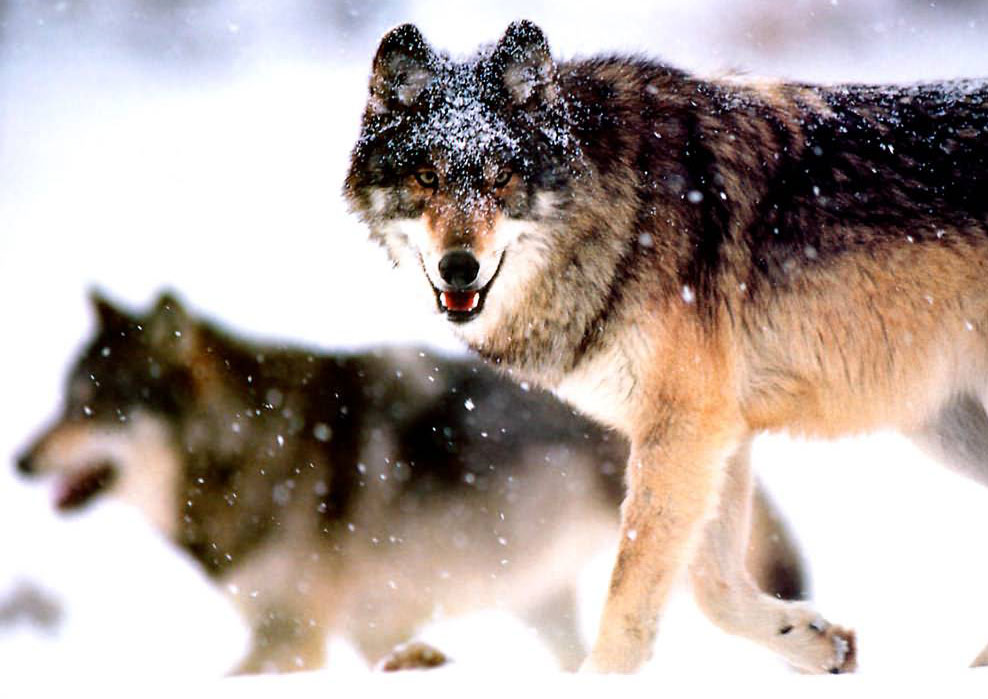 Задачи государственного природного Троицкого комплексного заказника регионального значения:

1) сохранение и восстановление природных экосистем и отдельных уникальных ботанических, зоологических и почвенных объектов;
2) резервирование участка биосферы в целях поддержания экологического баланса территории;
3) мониторинг природных процессов лесостепных экосистем Зауралья, проведение научных исследований;
4) образование и экологическое просвещение населения.
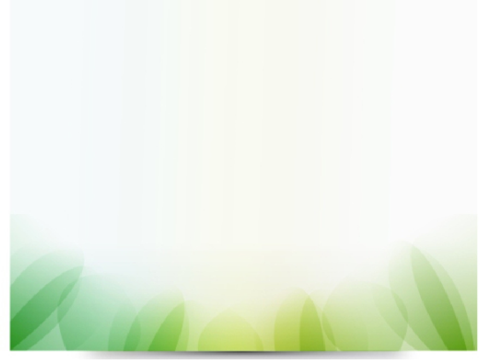 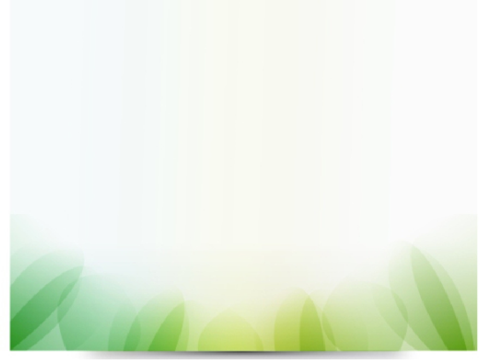 На территории государственного природного Троицкого комплексного заказника регионального значения запрещается всякая хозяйственная деятельность, влекущая нарушение природного комплекса и его компонентов.
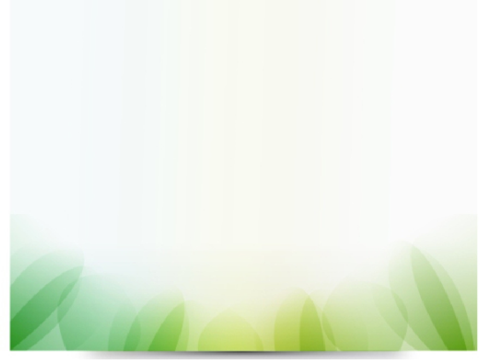 Презентацию составила 
педагог-библиотекарь 
ГКОУ «Общеобразовательная школа-интернат для слепых и слабовидящих обучающихся» 
г. Троицка 
Некрасова Галина Вениаминовна